The Role of Program Directors in Promoting Clinical Competence
Lisa M Bellini, MD
Vice Chair for Education
 Department of Medicine
Perelman School of Medicine
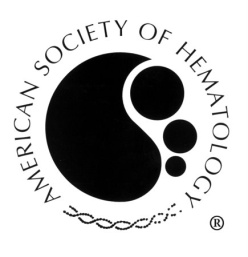 American Society of Hematology55th ASH Annual MeetingDisclosure Statement
Lisa Bellini, MD
Nothing to disclose

Discussion of off-label drug use: Not applicable
Next Accreditation System
National framework for assessment being developed by the ACGME.
Accelerates the national focus on educational outcomes through the measurement and reporting of educational milestones, which is a natural progression of the work on the six competencies.
Programs will submit composite milestone data on their residents every 6 months, synchronized with residents’ semiannual evaluations.
Requires the formation of a Clinical Competency Committee.
Goals of the NAS
Creation of a national framework for assessment that includes comparison data.
Accelerate the ACGME’s movement toward accreditation based on educational outcomes.
Reduce the burden associated with the current structure and process-based approach.
Provide opportunity for residents to learn in innovative programs.
Enhance resident education in quality, patient safety, and the new competencies.
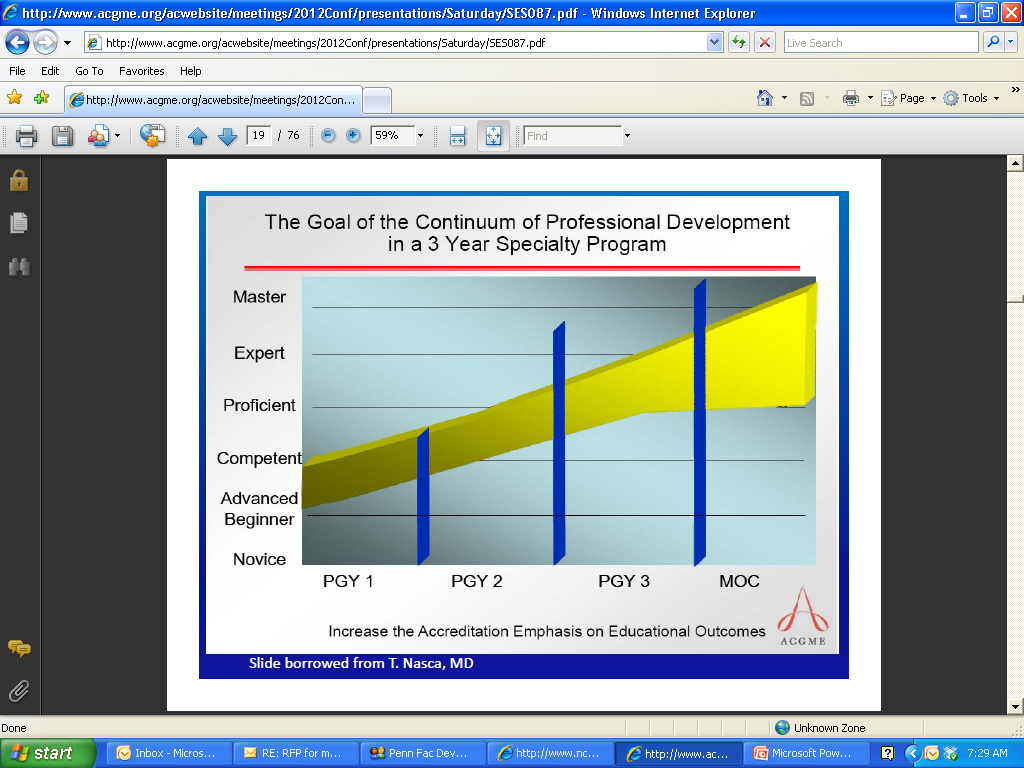 Competency Based Education and Training
What is Competency-Based Medical Education?
It is an outcomes-based approach to the design, implementation, assessment and evaluation of a medical education program using an organizing framework of competencies.
It requires enhanced attention to formative assessment to ensure trainees receive frequent and high-quality feedback to guide their development and the acquisition of the necessary competencies.
The International CBME Collaborators, 2009
[Speaker Notes: To get us started, let’s review once again what we mean by CBME …]
Roles of CBME
Individual level:
Allows focused. Individualized training.
Guides remedial action.
Program level:
Enable fair and reliable decisions about trainee advancement.
Reduces dependence on educational ‘‘dwell time’’ as a proxy for competence.
National Level:
CBME provides an opportunity to regain public trust by using precious resources more efficiently.
Holmboe et al. Med Teacher, 2010
Clinical Competency Committee
Uses predefined criteria (milestones) to make judgments more transparent.
Receives input from many assessors.
Incorporate narrative information in decisions.
Discusses inconsistencies in assessment data.
Documents assessment steps.
Difficult decisions require more time, input, consultations.
Accreditation:
ACGME/RRC
Institution and Program
Learners
Program Aggregation
Assessments within Program:
 Direct observations
 Audit/performance data
 Multi-source FB
 Simulation
 ITExam
 Procedure logs
CCC: Judgment and Synthesis
Reporting
Milestones
No Aggregation
Certification
Board??
Faculty, PDs and others
EPAs and Curricular Milestones
Performance is a Function of 2 Domains
Skill/No Will
Skill and Will
Excite
Delegate
SKILL
No Skill/ Will
No Skill/No Will
Direct
Guide
WILL
[Speaker Notes: Skill: Experience with the task, training, knowledge, and natural talents. 
Will: Desire or achieve, incentives to do task, security surrounding job, confidence in abilities, and feelings about task ("attitude")]
What if the CCC finds a competency deficiency?
No External Reporting
Learners
Feedback/Remediation
Assessments within Program:
 Direct observations
 Audit/performance data
 Multi-source FB
 Simulation
 ITExam
 Procedure logs
CCC: Judgment and Synthesis
Non-disciplinary
Disciplinary
Probation/termination
Requires reporting
Faculty, PDs and others
Differential Diagnosis of Competency Deficiency
Professionalism
Communication skills
Organization/efficiency/multitasking
Clinical Reasoning
Knowledge
Differential Diagnosis of Chronic Competency Deficiency
Learning barriers
ADHD
Executive Dysfunction Syndrome
Cultural barriers
Language barriers
No External Reporting
Learners
Feedback/Remediation
Assessments within Program:
 Direct observations
 Audit/performance data
 Multi-source FB
 Simulation
 ITExam
 Procedure logs
CCC: Judgment and Synthesis
Non-disciplinary
Disciplinary
Probation/termination
Requires reporting
Faculty, PDs and others
Remediation versus Probation
Remediation	
Deficiencies primarily in fund of knowledge, clinical judgment, technical skills, suboptimal communication or professionalism
Focus on coaching
Improvement expected
Time needed to demonstrate improvement
Remediation versus Probation
Probation
Problems with professional responsibilities, inappropriate communication or behavior.
Immediate behavior change is needed. 
Use of coaches and established standards.
Is a reportable action.
Remediation Requires a PLAN
Put deficiencies in writing.
Meet with fellow to:
Assess insight
Review plan
Provide copy of GME policy on corrective action
Obtain their signature for the above
Developing Remediation Plans
Must decide if external referral if necessary to explore impact of mental health issues, presence of substance abuse, learning barriers etc.
CCC must suggest strategies for remediation based on competency deficiency.
Remediation Strategies
Remediation Strategies
Change in rotation schedule 
Repeat rotation
Repeat rotation at a different Site
Increase supervision
Direct observation 
Limit electives
Lengthen the training time
No External Reporting
Learners
Feedback/Remediation
Assessments within Program:
 Direct observations
 Audit/performance data
 Multi-source FB
 Simulation
 ITExam
 Procedure logs
CCC: Judgment and Synthesis
Non-disciplinary
Disciplinary
Probation/termination
Requires reporting
Faculty, PDs and others
Probation
Initial attempts at remediation have not produced sufficient improvement.
Disciplinary action necessary due to serious concerns of competence and/or complaints or allegation of violation of laws or regulations.
Probation
Formal action that requires reporting.
Probation must be described in a letter to trainee outlining: reason, length, reinstatement terms, possible outcomes .
Trainee must sign for letter and receive copy of relevant GMEC policy.
DIO and Legal Counsel involved.
Outcomes of Probation
Successful Completion
Extension of the Probationary Period
Non renewal of contract
Voluntary withdrawal
Termination
Legal Issues
Evaluation documentation
Corrective and Disciplinary Action
Fitness for Duty
Physician Health Services
Evaluation Documentation
Performance evaluations and documentation relating to corrective action serve an essential legal function.
These documents should provide a clear explanation and justification for disciplinary action if the fellow appeals or brings an outside legal action.
They support performance-based reason for the action.
Evaluation Documentation: Legal Implications
Evaluations are confidential.
Two legal categories:
Evaluations are personnel records: not available to third parties upon request unless authorized by resident or ordered by court; available to resident
Evaluations are peer review documents: not discoverable in court proceeding, but available to Board of Registration in Medicine upon subpoena; also available to resident
The Personnel Records Statute
In most states, a “personnel record” is defined by law and covers a broad range of documents whether or not kept in a single file
Employees are entitled to see and request a copy of their personnel record
In some states, employers are required to inform employees within 10 days if information is placed in their record that is or may be used to negatively affect their status.
Retention of the Evaluations
Department should maintain evaluations and other records for at least three years after resident completes or leaves the program.
Department should maintain these records for a longer period if legal action is possible or resident relationship is otherwise problematic.
Legal Issues
Evaluation documentation
Corrective & Disciplinary Action
Fitness for Duty
Physician Health Services
Corrective & Disciplinary Action
Not all corrective action is “disciplinary”.
“Disciplinary action” has a legal definition and significance.
A “disciplinary action” must be reported to the Board of Registration in Medicine and may trigger internal appeal rights.
Non-reportable corrective actions include warnings or counseling.
Corrective & Disciplinary Action
Probation is usually considered a “disciplinary action” that must be reported to the Board of Medicine by the Hospital.
Probation typically needs to be disclosed by the trainee for future licensure, credentialing or employment application.
Trainees have Rights
Fellow may appeal certain disciplinary actions:
Revocation/termination
Suspension
Restriction, reduction, non-renewal of privileges 
Resident may bring legal action claiming discrimination, harassment or retaliation in response to the corrective action.
Legal Issues
Evaluation documentation
Corrective and Disciplinary Action
Fitness for Duty
Physician Health Services
Fitness for Duty Evaluations
A fitness for duty evaluation is the assessment and determination of a physician’s ability to practice medicine with reasonable skill and safety.
Evaluations are necessary when trainees are in the formal discipline arm for mental health or physical health issues.
Occupational Health typically conducts these.
State Physician Health Services
Most states have Physician Health Services affiliated with their Medical Societies.
 Provides evaluation, support and monitoring services to physicians who are experiencing or are at risk for health related concerns.
They does not provide fitness for duty evaluations
Most typically used to address health-based performance concerns of physicians, including substance abuse and mental health issues
Tips for Successfully Imposing Corrective Action
Seek help from the Core PD, GME and OGC.
Timely feedback when issues arise.
Use CCC so you are not standing “alone”.
Documentation of evaluations, meetings with trainee and formal letters of remediation and probation are critical. 
Trainee needs to receive  and sign for formal written notice with a copy of relevant corrective action policy.
Expectations and consequences need to be clear.
Cases
Case 1
It is November and the midpoint of your 2-week rotation with a first year fellow. The fellow is very bright and has a superior fund of knowledge.  On the RIME scale, he is mostly a Master. You have noticed that he has been coming in late some days and is often not prepared for rounds. Some of the nurses felt he has been curt and abrasive. You have asked several patients about him and they all uniformly say he is wonderful.
You give the fellow feedback and are very clear that you expect him to be prepared for rounds and that some nurses feel he is being unprofessional. He denies that anything is going on and promises to do better. You complete your evaluation appropriately and feed some information forward to the next attending.
Differential Diagnosis of Competency Deficiency
Professionalism
Communication skills
Organization/efficiency/multitasking
Clinical Reasoning
Knowledge
?
Differential Diagnosis of Acute Behavioral Change
Mental health issues
Depression, anxiety, burnout
Illness
Substance abuse
Personal relationship issues
What does the PD do?
Case 1 continued
The PD meets with the fellow. She reports that 2 faculty members are concerned that he is not prepared and is seen by unprofessional. You note that this is a change as his earlier evaluations did not reveal this.
He seems flat during the meeting and makes poor eye contact. He does not initially reveal any underlying issues.

What now?
Framework for Conceptualizing Professionalism
Behavioral domains of problems with professionalism
Responsibility (i.e. unreliable attendance, problematic notification about missed activity, lack of f/u on patient care activities, late/absent, unreliable)
Capacity for self-improvement (i.e. failure to accept feedback, hostile, argumentative, overconfident, overly sensitive)
Relationship with patients (i.e. cannot establish rapport, lack of empathy)
Relationship with healthcare team (i.e. lack of respect)
Professionalism Lapses
Professionalism lapses can be further characterized in terms of timing (when in training/what types of situations), single event or repetitive, and severity.
We must normalize lapses of professionalism just as we normalize concerns about other types of skills such as medical knowledge, clinical reasoning.
Approaches to Remediating Professionalism
Offices of professionalism development 
Use of mentors
Professionalism "consult team“ 
Mandated mental health evaluation
Stress management/anger management classes/counseling
Engage individual to help write policy (when it doesn't exist) pertinent to professionalism lapse- i.e. social media misuse->social media policy
Our Case
The PD leaves the room for a few minutes and returns. Upon return she sits next to the fellow rather than across the desk. She starts by saying he is not in trouble and you would like to keep it that way but there is clearly a change in his behavior. You are concerned enough that you think he needs a EAP referral. PD gives fellow a choice of either mandatory or voluntary referral.
Fellow volunteers that his wife was pregnant and lost the baby at 11 weeks. He is not coping well with the loss.
Case 2
Your CCC meets in the winter and reviews all of the first year fellows evaluations. One fellow has bimodal evaluations. On the busier rotations, he is performing less well. Comments reflect that he gets easily flustered and can lose track of the details. You go back and review his application and there is no mention of this trouble. The CCC decides the PD should meet with the fellow.
During the meeting, you emphasize his outstanding fund of knowledge and clinical decision making, wonderful professionalism and rapport with staff. You relay the concerns of the CCC. He admits that on busy rotations, he sometimes has trouble keeping up with all of the details. He has never received this kind of feedback before.
Case 2 continued
From your discussion, you learn that he has never had trouble taking times tests and his mom was told he was easily distracted in elementary school. In discussing the busiest rotation he had as a resident, he notes that what is happening now is similar. 

What now?
Differential Diagnosis of Competency Deficiency
Professionalism
Communication skills
Organization/efficiency/multitasking
Clinical Reasoning
Knowledge
?
Differential Diagnosis of Chronic Competency Deficiency
Learning barriers
ADHD
Executive Dysfunction Syndrome
Cultural barriers
Language barriers
Adult ADHD
Difficulties breaking down tasks into subparts, as well as a pattern of immediate reaction to environmental demands leading to the appearance of being hectic and disorganized. 
Prioritizing is a common problem; important tasks are not completed while trivial distractions receive inordinate time.
Physicians are high functioning and can compensate well and avoid coming to attention.
Audience Cases